Long-term warming and interannual variability contributions’ to marine heatwaves in the Mediterranean
Simon A, Plecha SM, Russo A, Teles-Machado A, Donat MG, Auger P-A and Trigo RM (2022) Hot and cold marine extreme events in the Mediterranean over the period 1982-2021. Frontiers and Marine Science

Simon, A., Pires, C., Frölicher, T. L., & Russo, A. (2023) Long-term warming and interannual variability contributions’ to marine heatwaves in the Mediterranean. Weather and Climate Extremes, 100619.
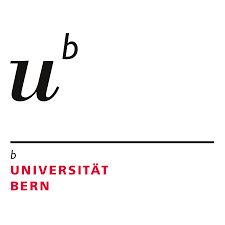 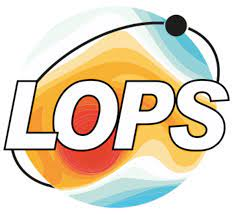 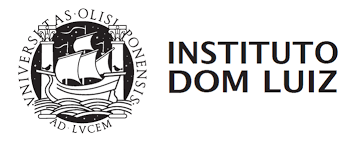 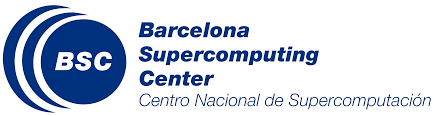 Amélie Simon, 
IDL Portugal / IMT-Atlantique, France
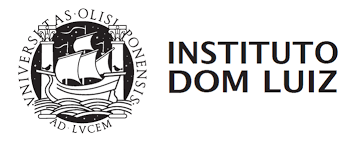 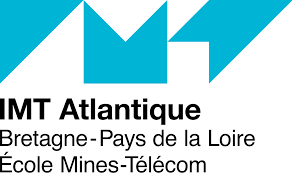 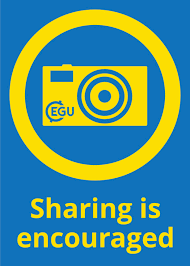 EGU 2024  - 14-19 April of 2024
Marine heatwaves (MHWs) in the Mediterranean
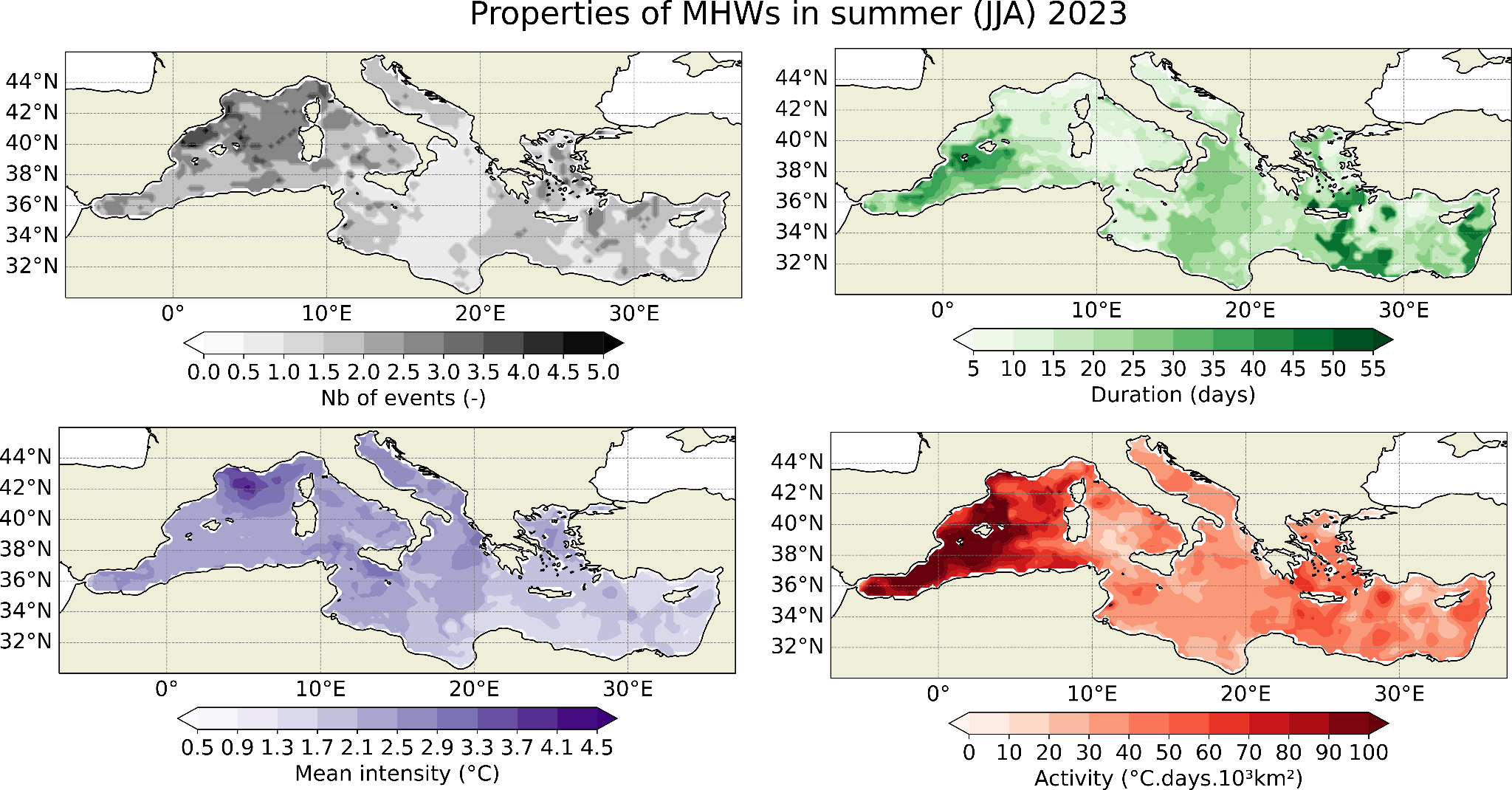 Daily SST from NOAA OISSTV2 satellite data 0.25°x0.25° (1982-2023)
‹#›
Marine heatwaves (MHWs) in the Mediterranean
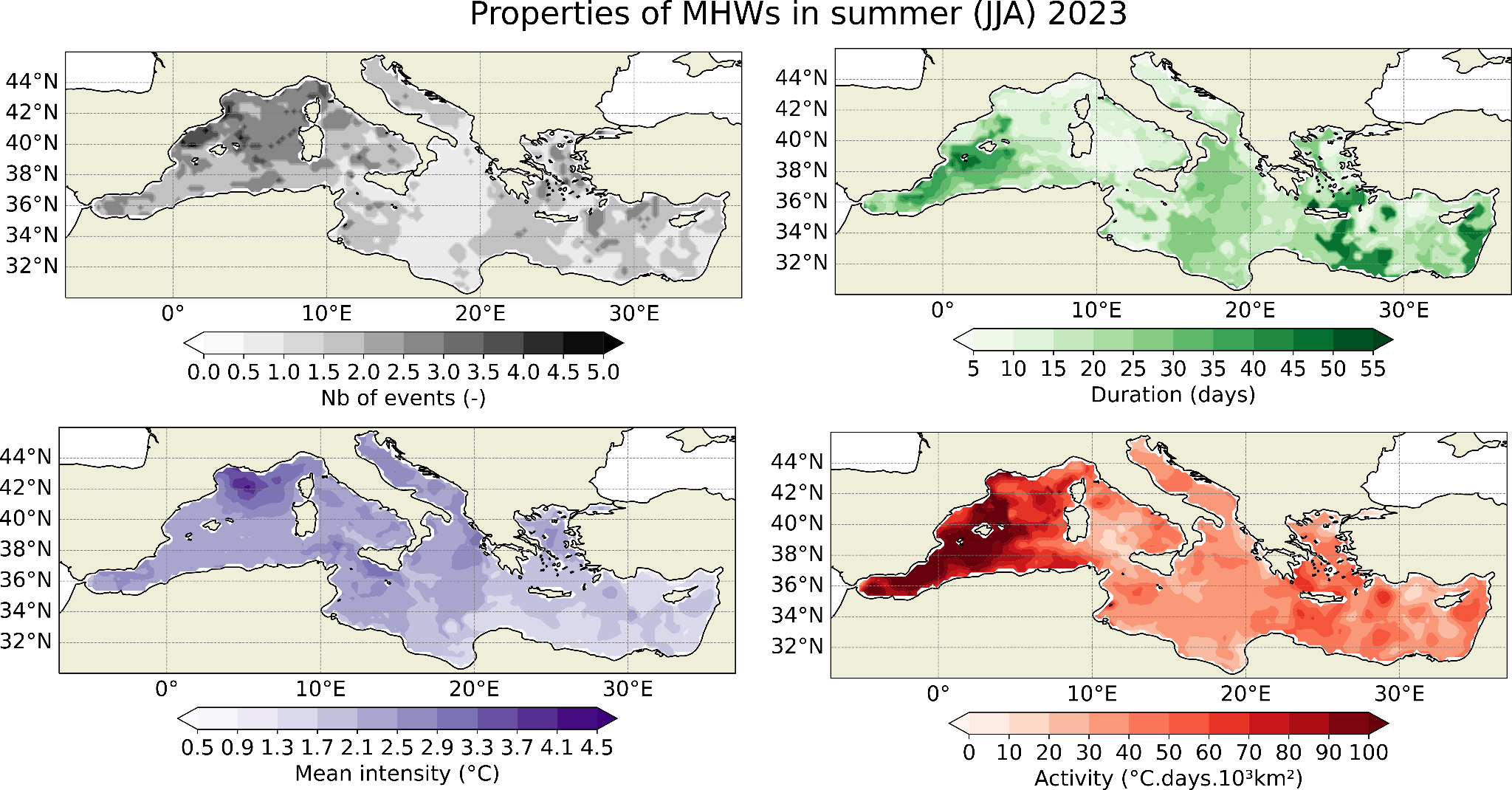 Daily SST from NOAA OISSTV2 satellite data 0.25°x0.25° (1982-2023)
‹#›
An index for MHWs - Activity
Step 2 For each grid cell, calculate the activity index
Step 1 For each grid cell, detect extreme events (EE) using the definition of Hobday et al., 2016 (90th percentile,  5 days)
Cumulative intensity*area 
of all events during a season
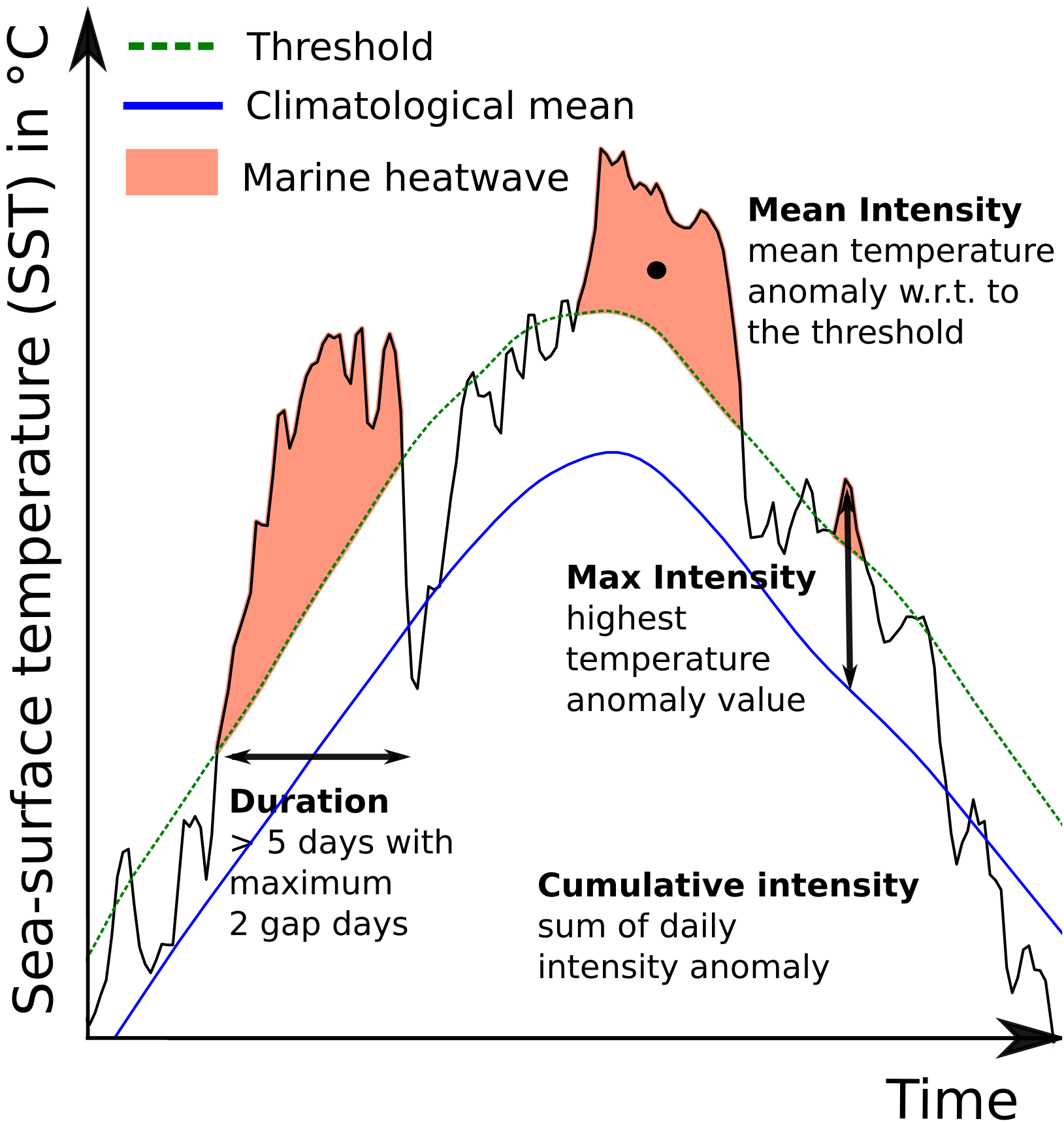 (ºC.days.km²)
Step 3 Calculate total activity 

Sum of all activities
over a  domain
(ºC.days.km²)
Time evolution of MHWs
‹#›
Summer MHWs in the Mediterranean
The total activity increases non-linearly for MHWs in summer over the last four decades

Most active summers: 2022, 2023, 2003
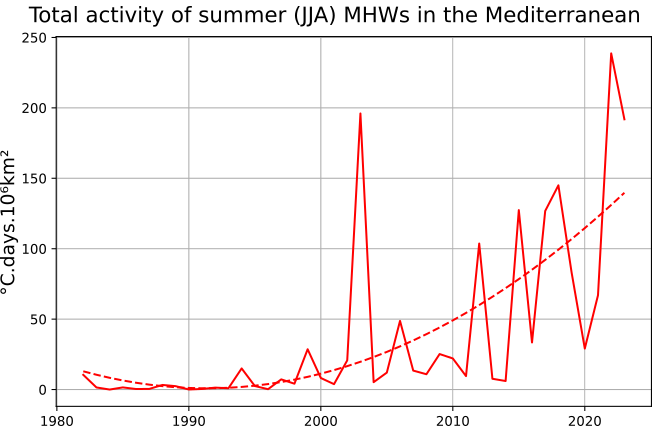 Total activity of summer MHW (°C.days.10⁶km²)
‹#›
Summer MHWs in the Mediterranean
The total activity increases non-linearly for MHWs in summer over the last four decades

Most active summers: 2022, 2023, 2003

The highest MHWs activities occurred preferably in the western Mediterranean.
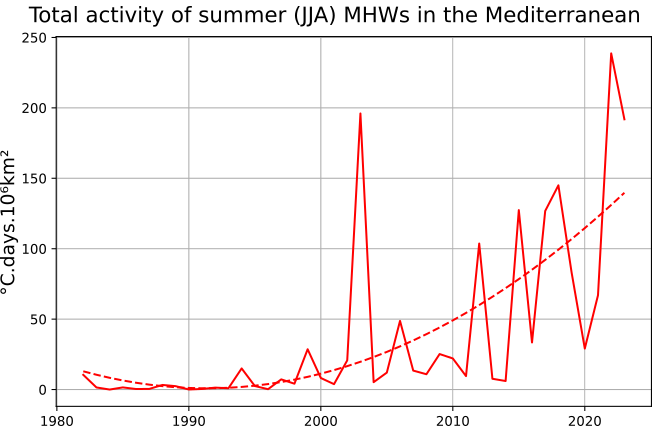 Total activity of summer MHW (°C.days.10⁶km²)
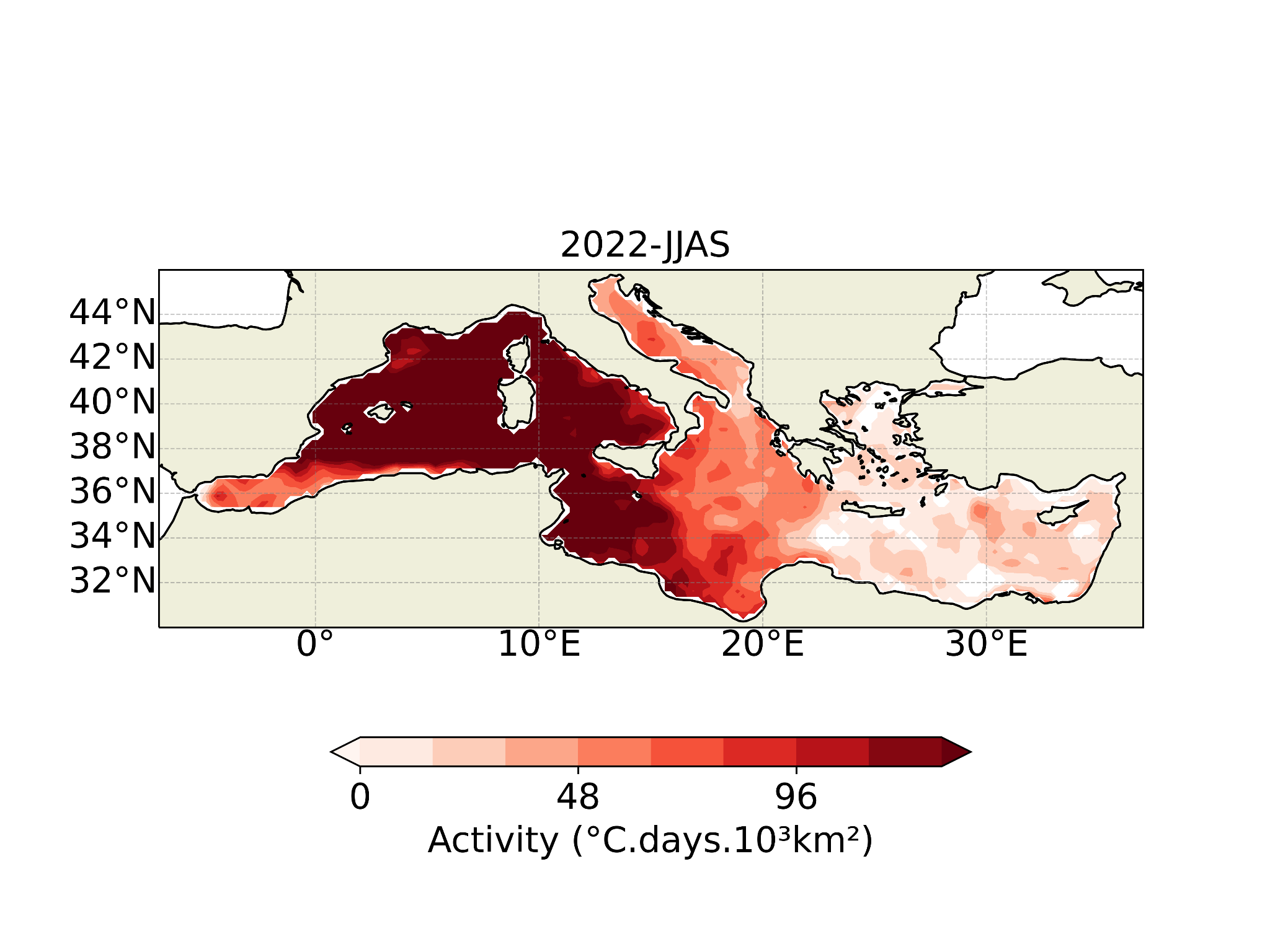 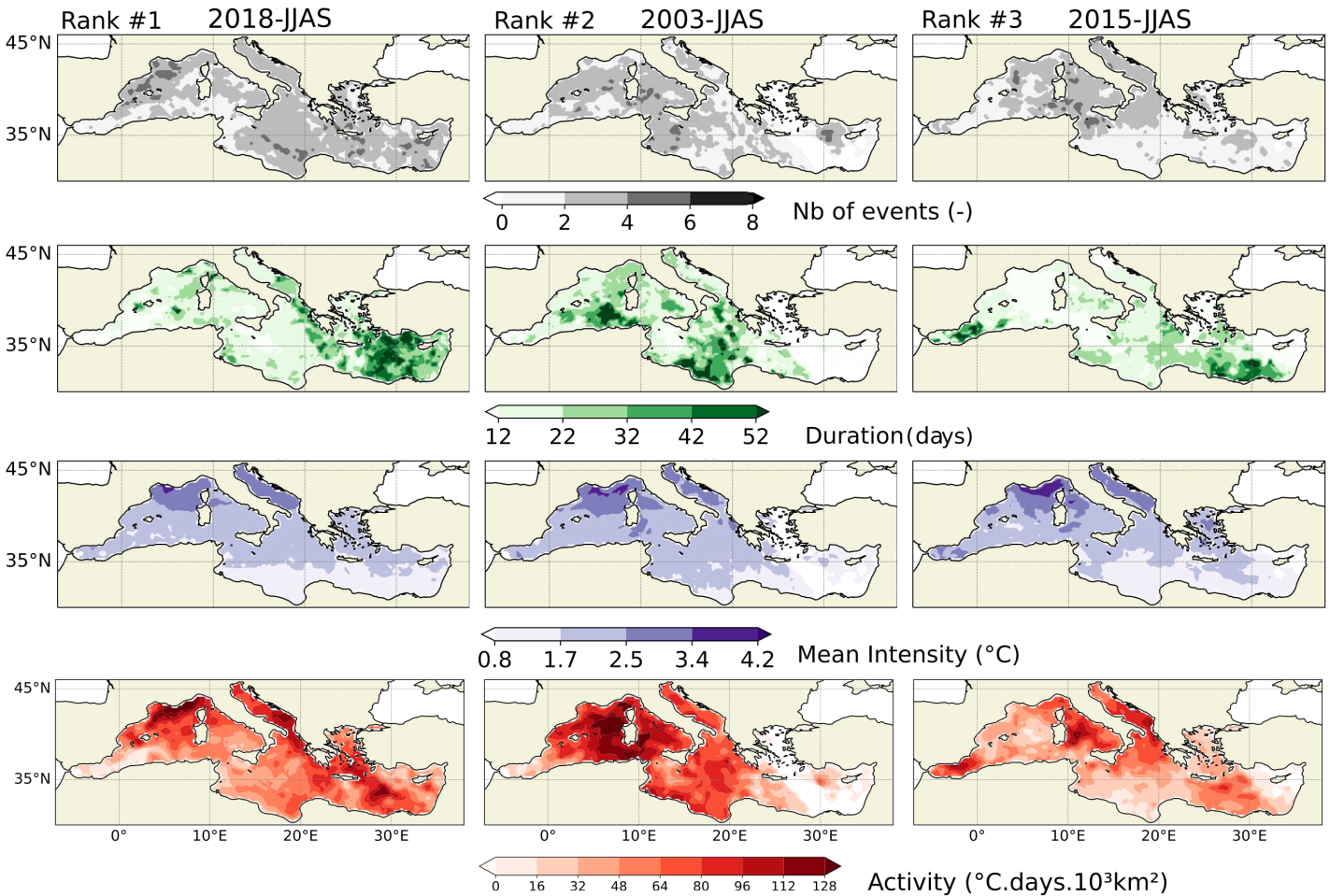 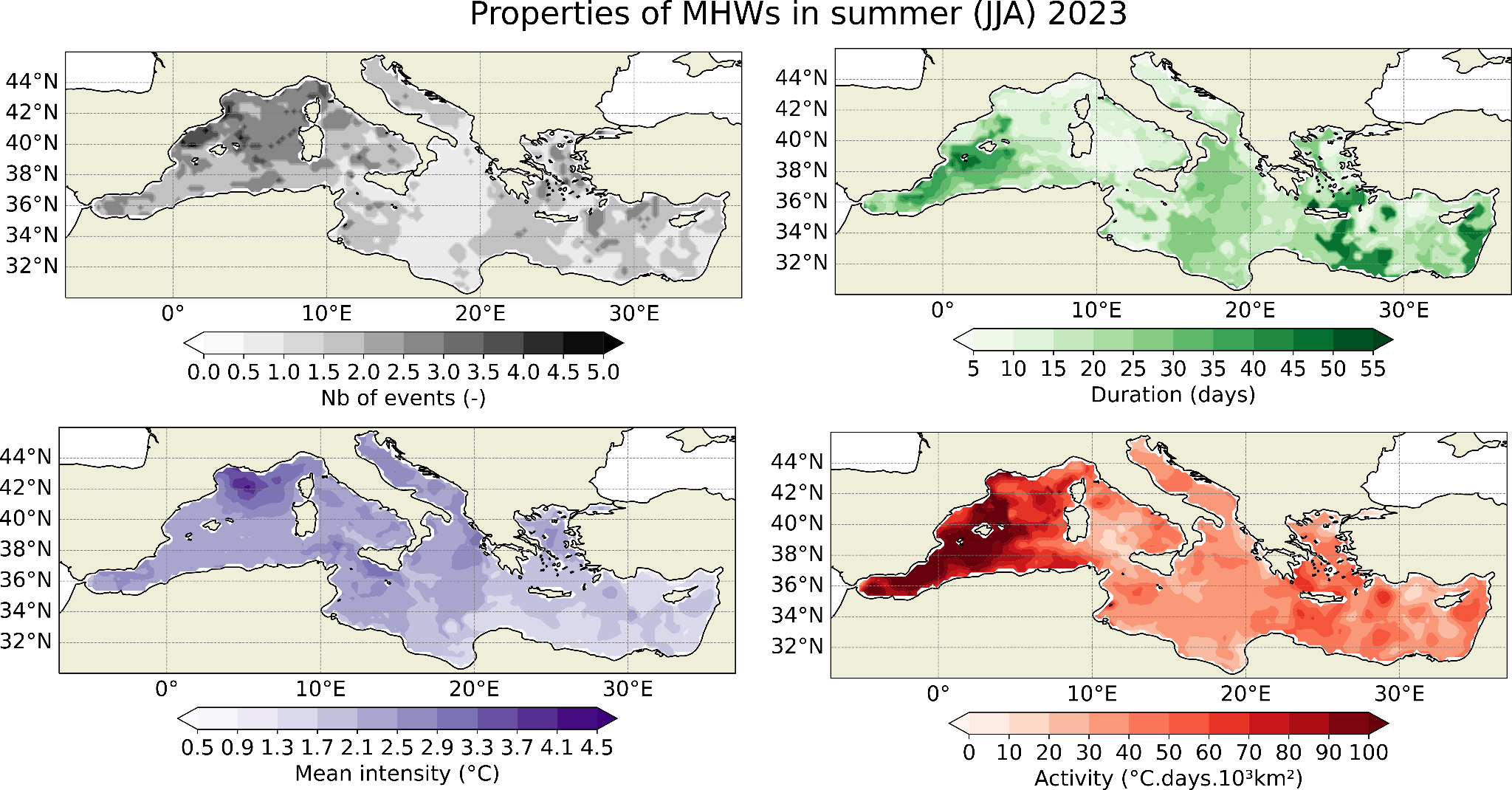 2023
2022
2003
MHW summer activity (°C.jours.10³km²)
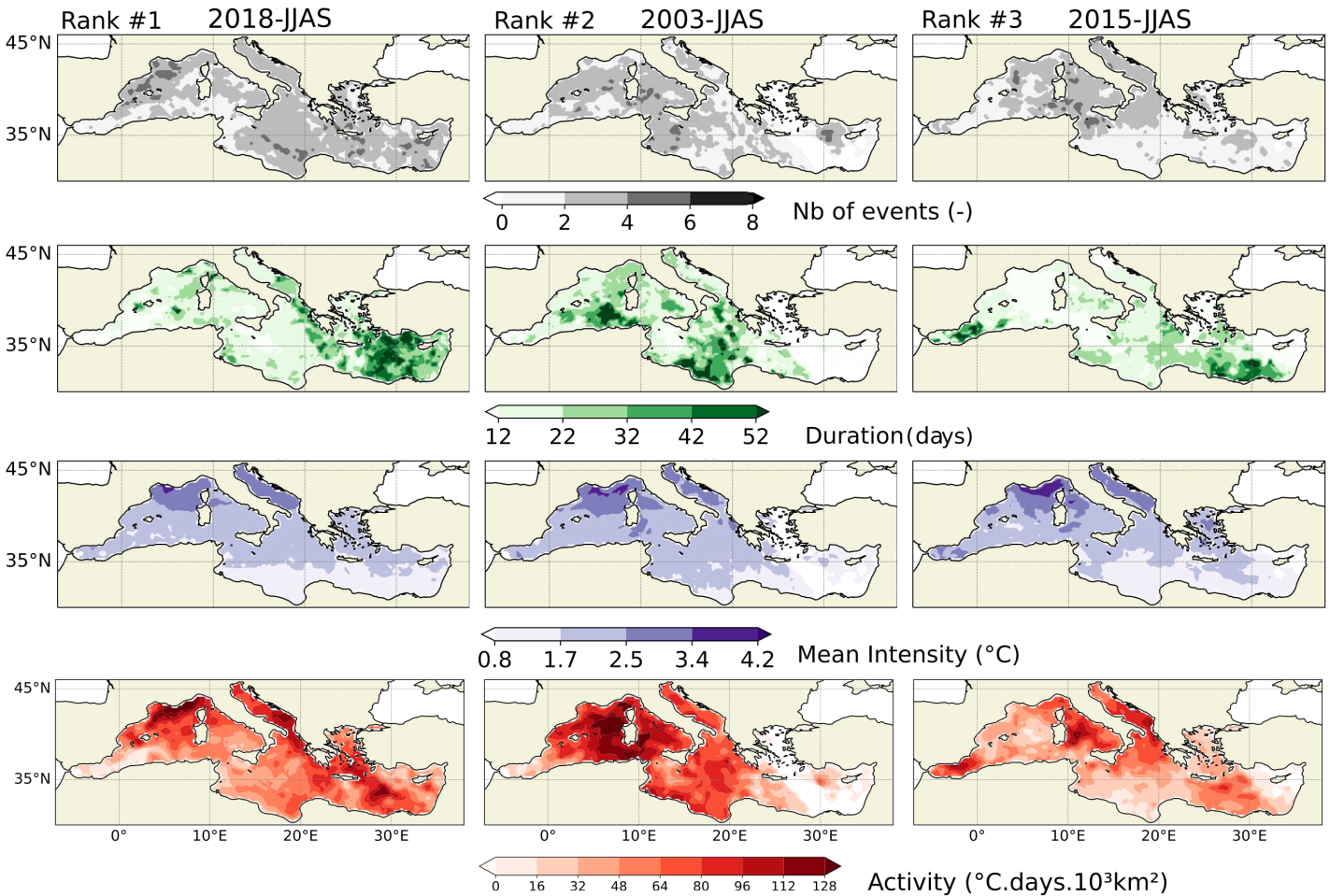 ‹#›
Summer MHWs in the Mediterranean - Mean warming vs variability changes
(1982-2022)
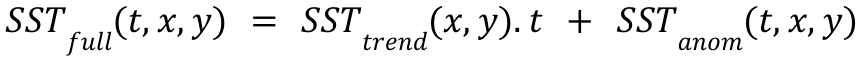 ‹#›
Summer MHWs in the Mediterranean - Mean warming vs variability changes
(1982-2022)
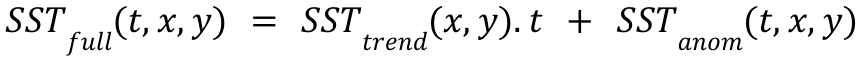 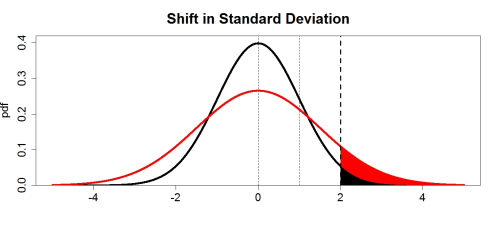 Contribution for the trend on summer MHW activity [(°C.days.10³km²)/summer]
                 (a) Mean warming                                     (b) interannual variability
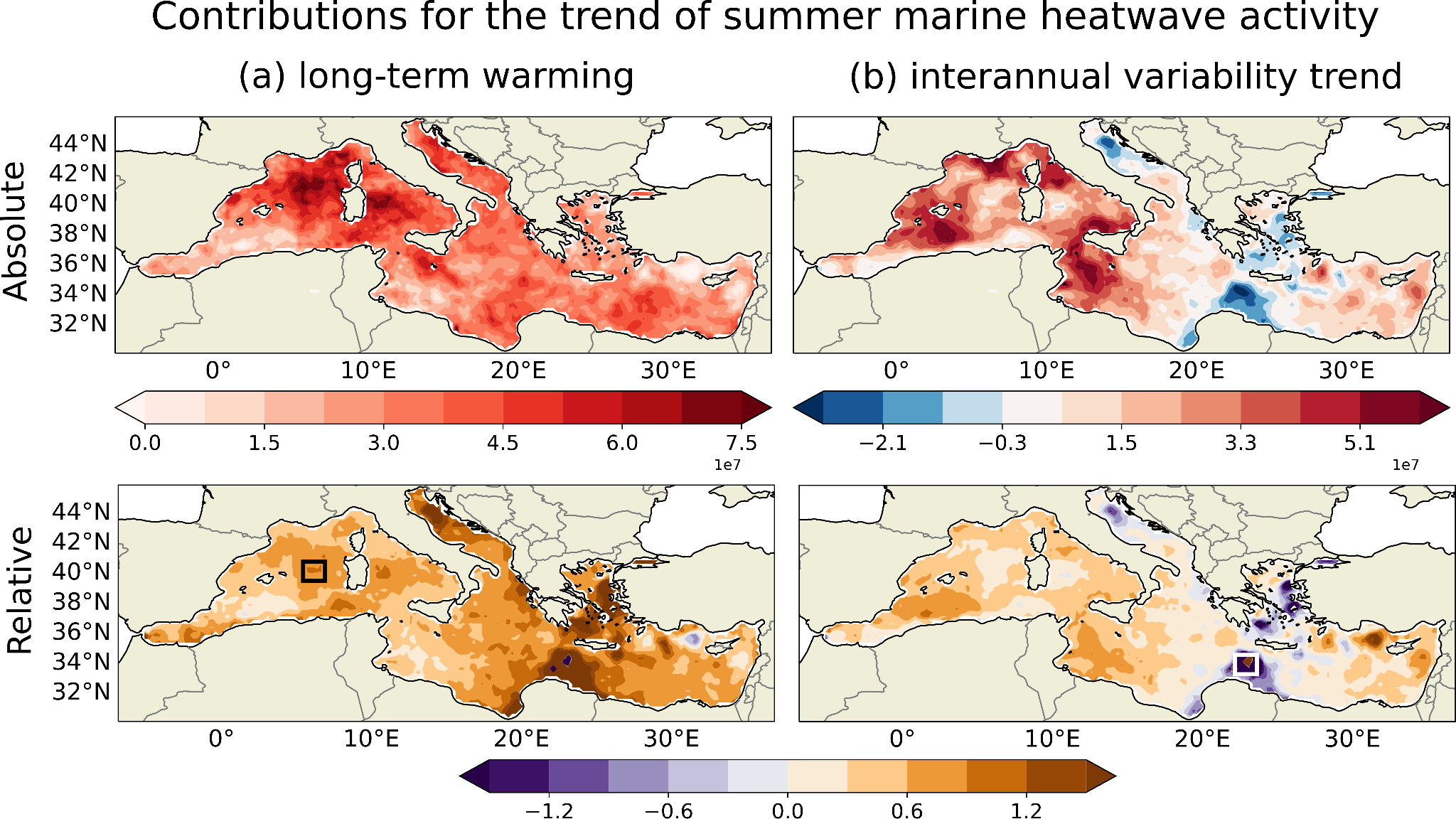 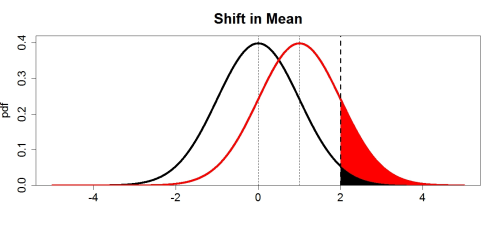 ‹#›
Summer MHWs in the Mediterranean - Mean warming vs variability changes
(1982-2022)
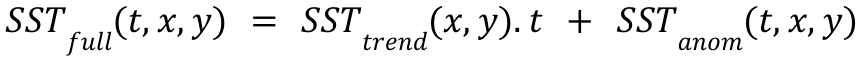 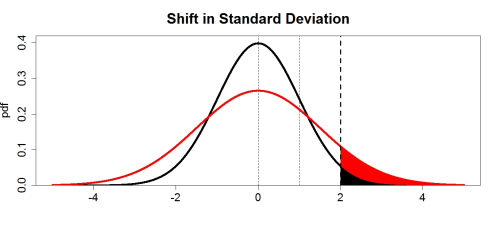 Contribution for the trend on summer MHW activity [(°C.days.10³km²)/summer]
                 (a) Mean warming                                     (b) interannual variability
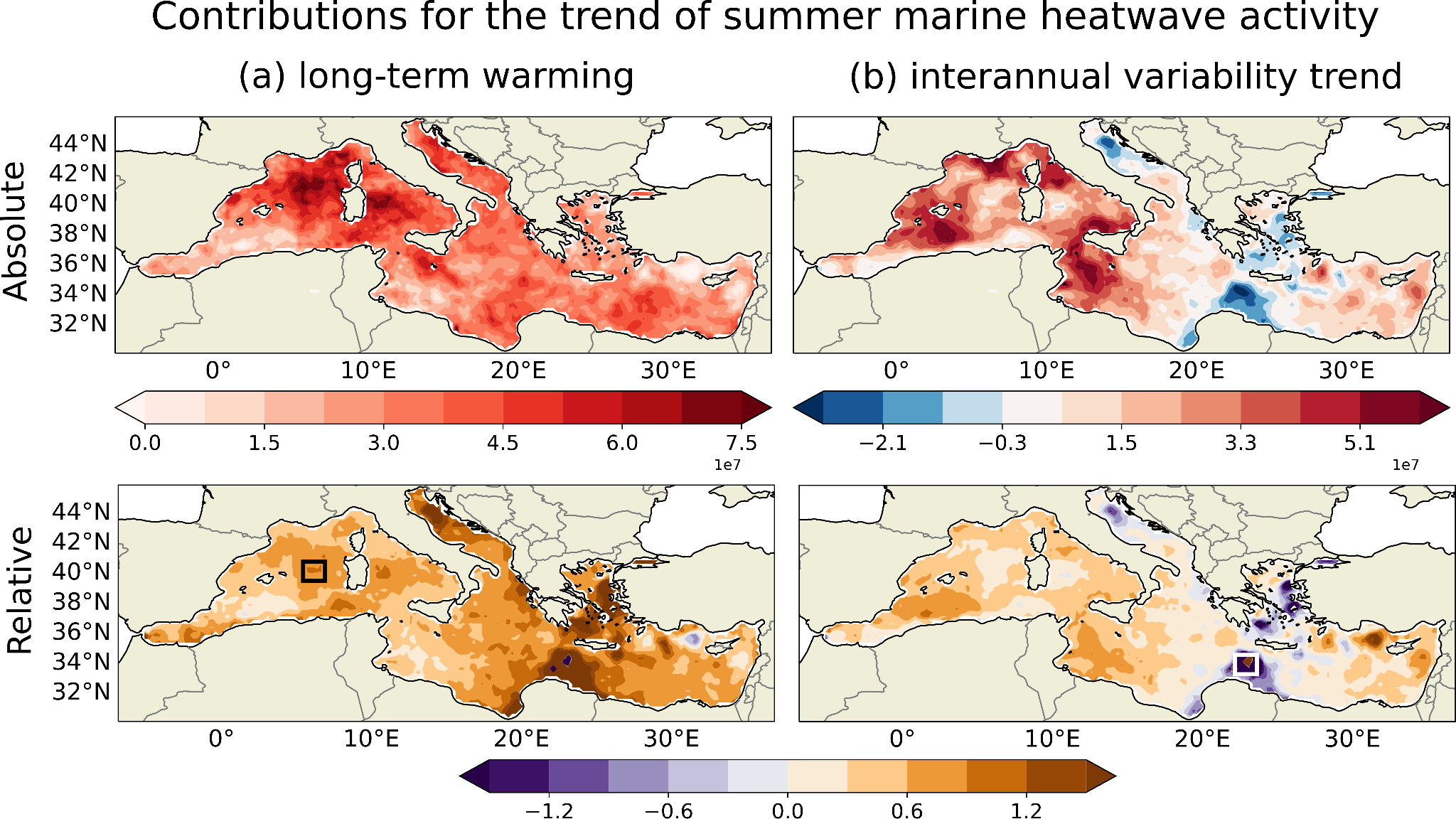 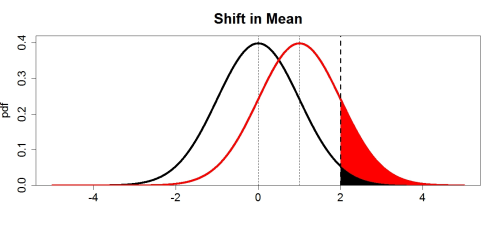 Regions with larger interannual variability are regions with most severe MHWs ?
‹#›
Summer MHWs in the Mediterranean - Spatio-temporal mode
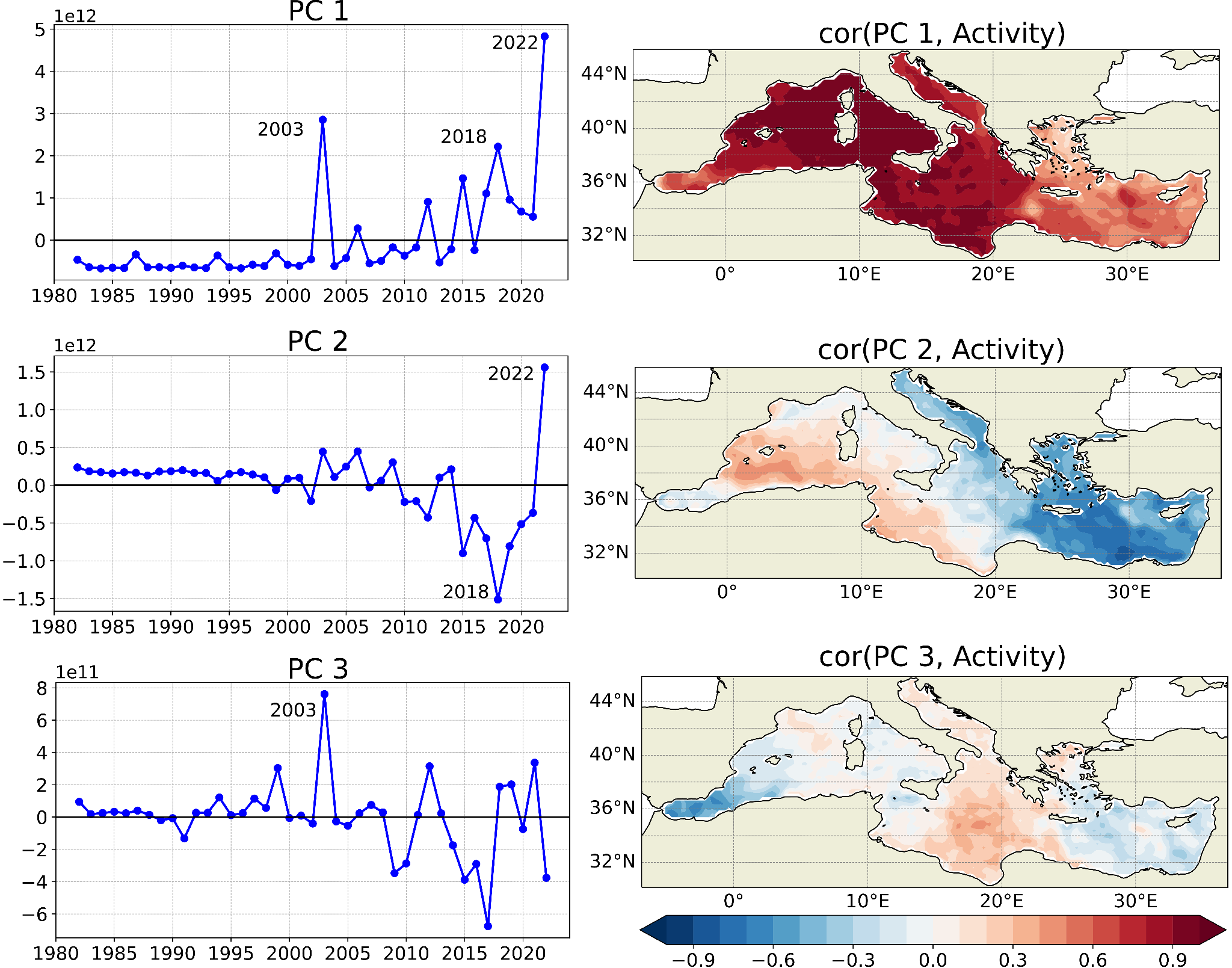 Principal Component Analysis (PCA) on summer MHW activity
Their respectively explained variances by PCs are 72%, 12% and 3%
‹#›
Summer MHWs in the Mediterranean - Atmospheric circulation
Joint Principal Component Analysis (PCA): How spatio-temporal patterns of MHW co-varies with Z500 ?

Methodology             1. PCA on summers MHW activity and Z500 separately 
                                     2. Joint PCA with the first ten leading and standardized PCs of the 2 variables.
‹#›
Summer MHWs in the Mediterranean - Atmospheric circulation
Joint Principal Component Analysis (PCA): How spatio-temporal patterns of MHW co-varies with Z500 ?

Methodology             1. PCA on summers MHW activity and Z500 separately 
                                     2. Joint PCA with the first ten leading and standardized PCs of the 2 variables.
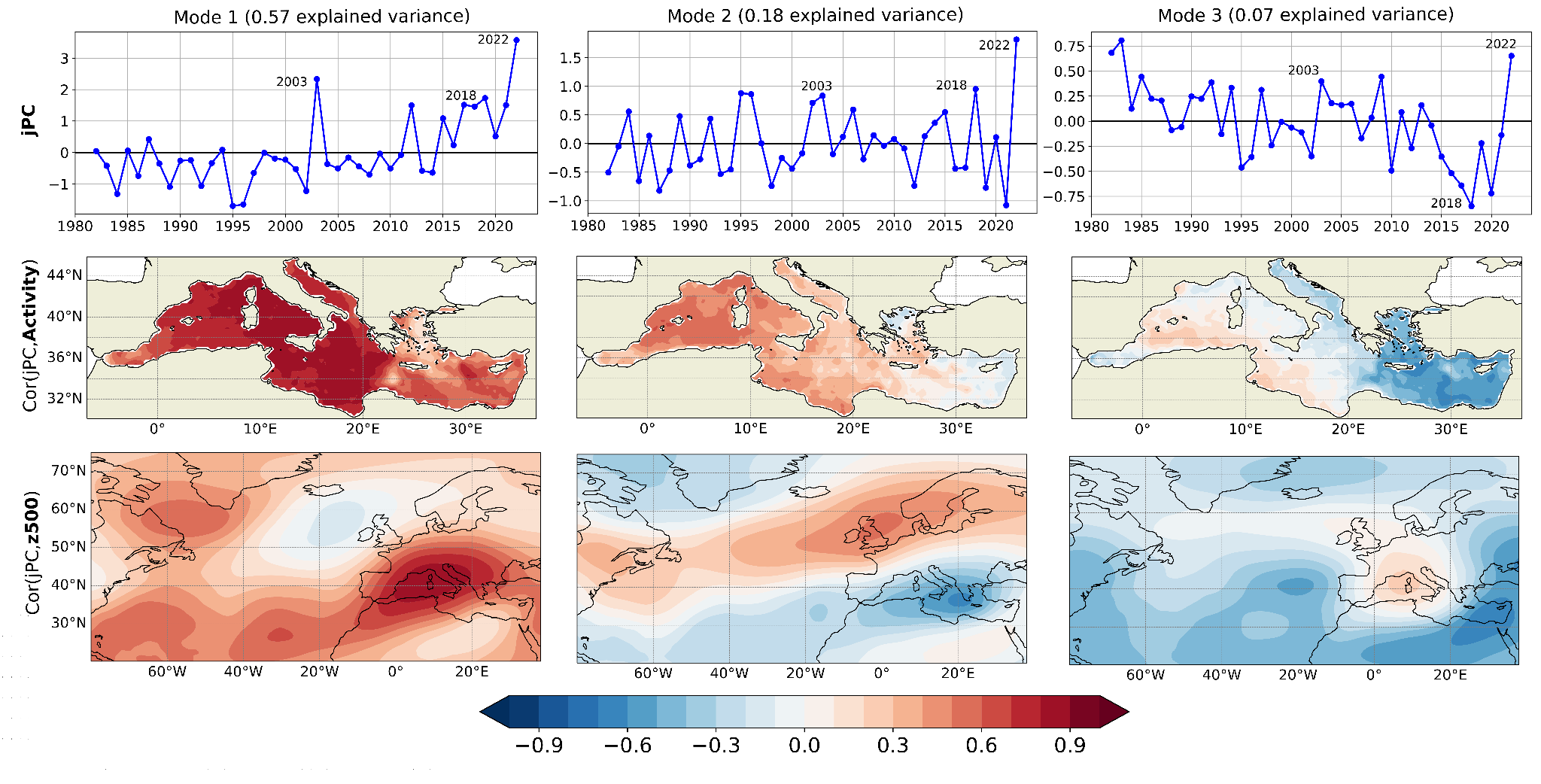 ~Positive phase of the summer East Atlantic (SEA)
~Positive phase of the summer North Atlantic Oscillation (SNAO)
‹#›
Summer MHWs in the Mediterranean - Atmospheric circulation
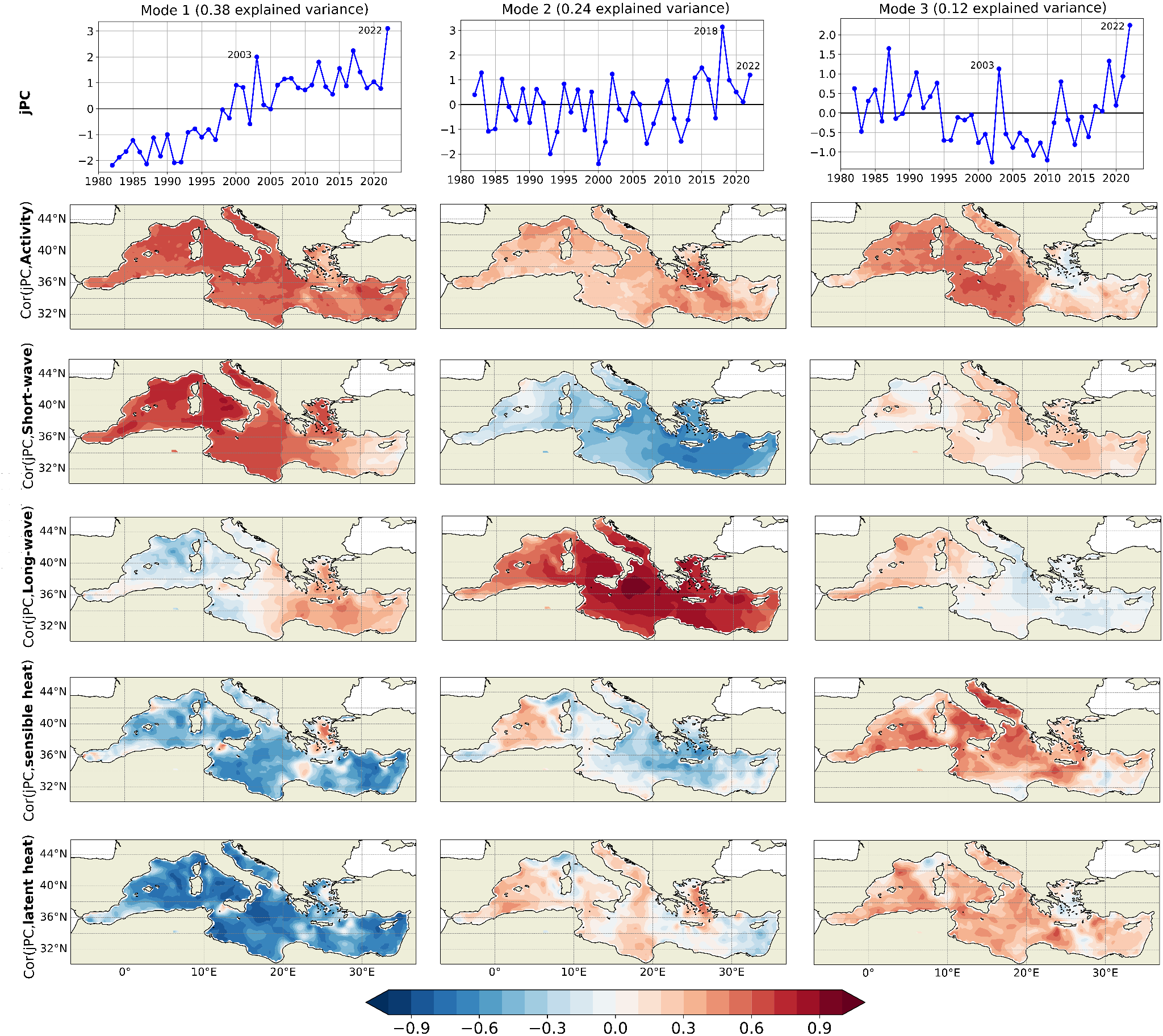 Joint PCA: How spatio-temporal patterns of MHW co-varies with the components of air-sea flux ?



Physical processes depend on the region and on the mode of variability
Positive downward
‹#›
Summer MHWs in the Mediterranean - Atmospheric circulation
Joint PCA: How spatio-temporal patterns of MHW co-varies with the components of air-sea flux ?



Physical processes depend on the region and on the mode of variability
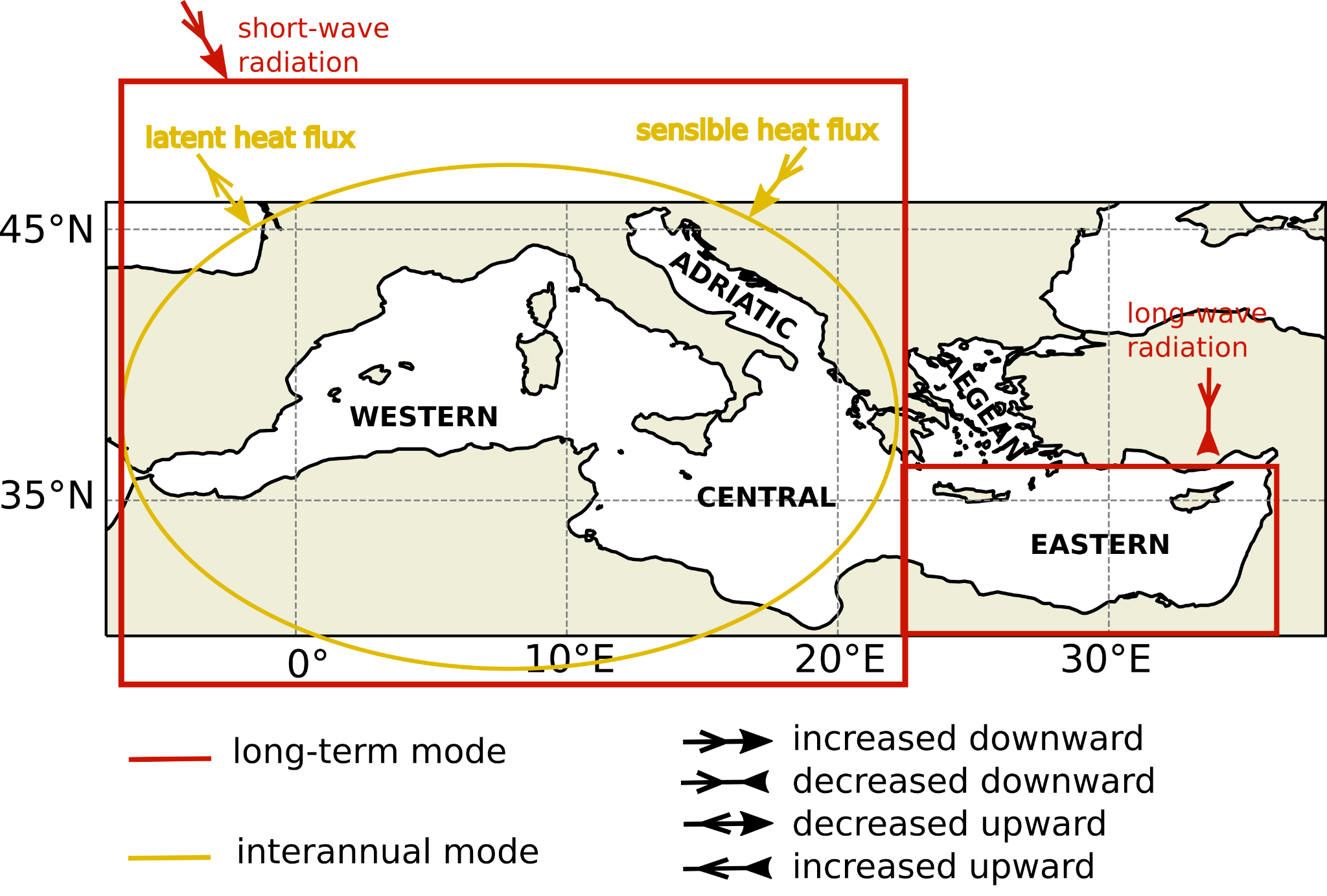 ‹#›
Summary
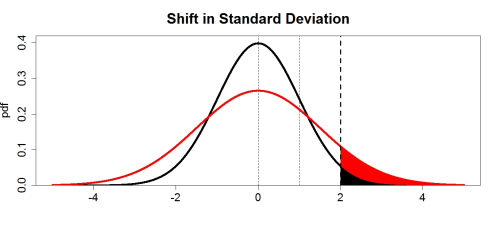 Daily SST from NOAA OISSTV2 satellite data 0.25°x0.25°
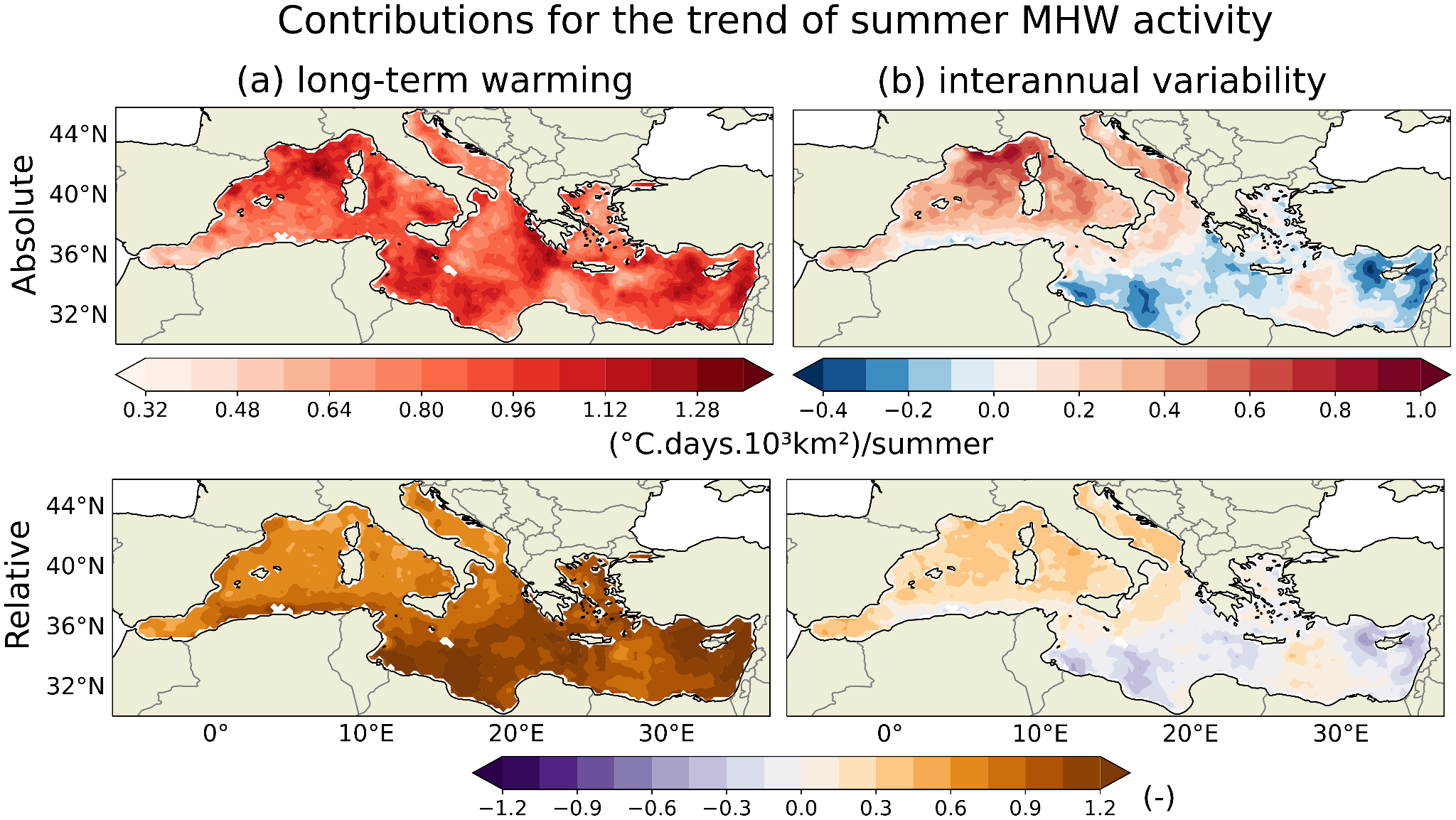 Statistics
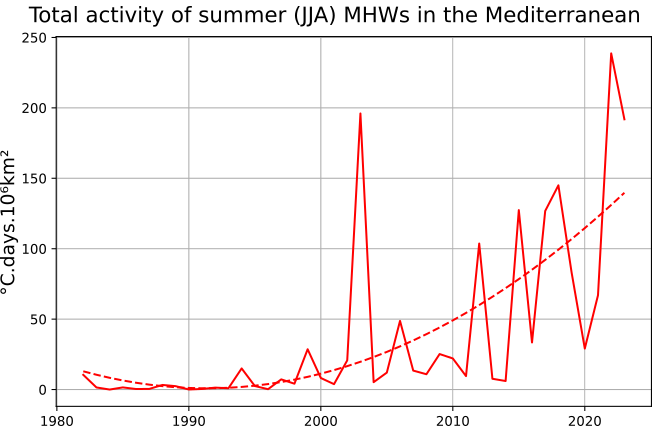 MHW activity trend
(°C.days.10³km²/summer)
Evolution
Physical processes
Radiation fluxes
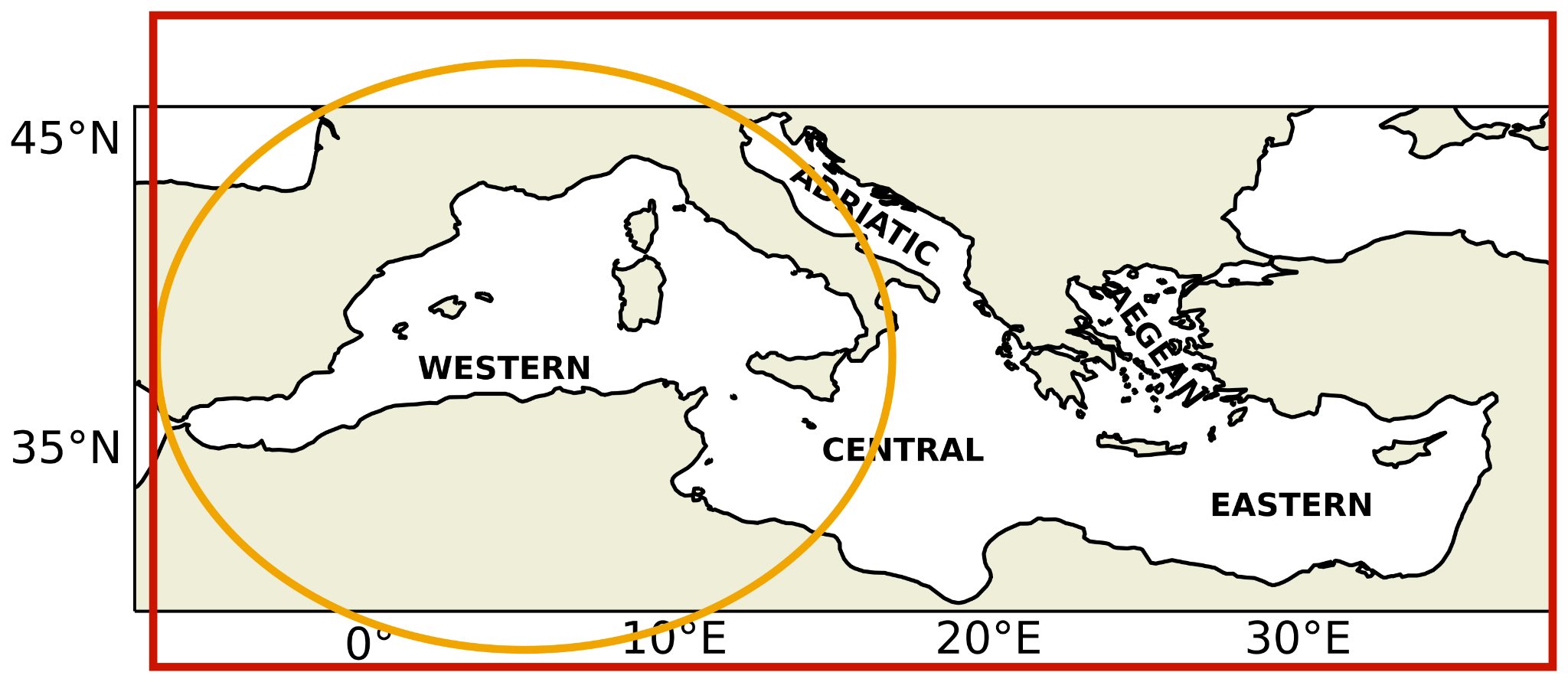 Heat fluxes
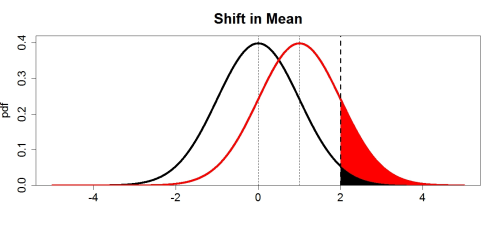 Total activity of summer MHWs in the Mediterranean (°C.days.10⁶km²)
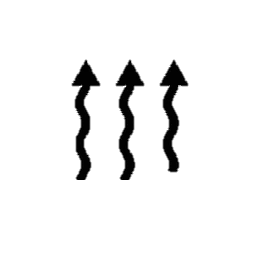 ‹#›
Summary
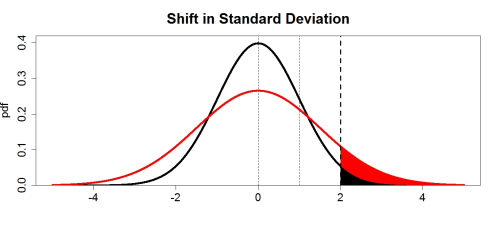 Daily SST from NOAA OISSTV2 satellite data 0.25°x0.25°
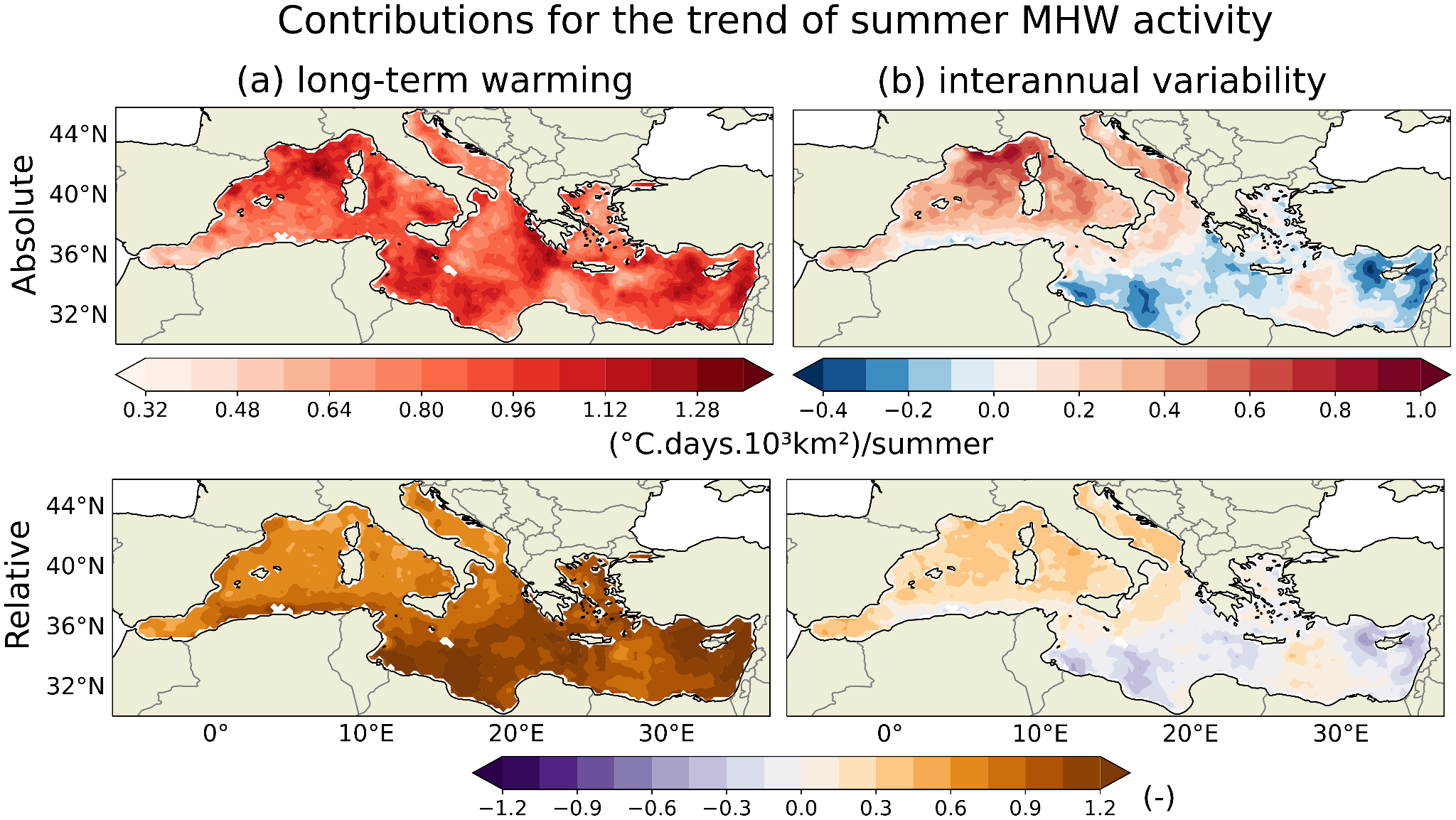 Statistics
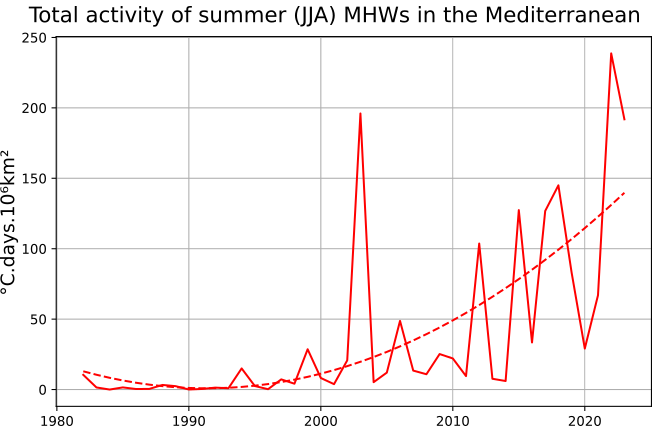 MHW activity trend
(°C.days.10³km²/summer)
Evolution
Physical processes
Radiation fluxes
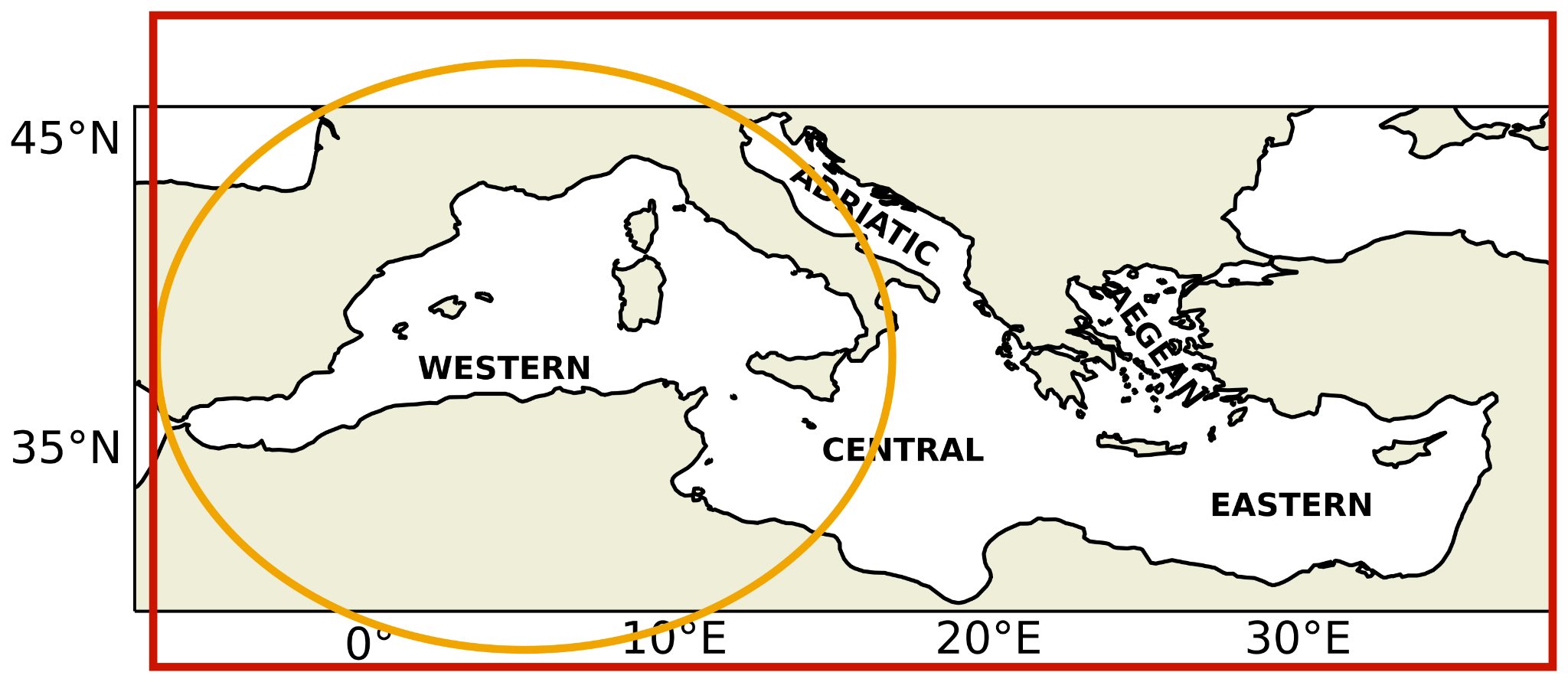 Heat fluxes
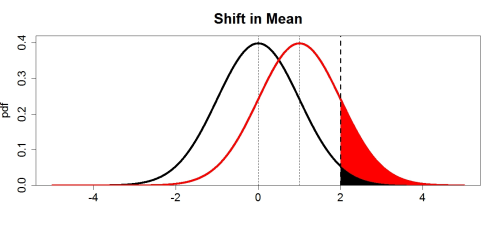 Total activity of summer MHWs in the Mediterranean (°C.days.10⁶km²)
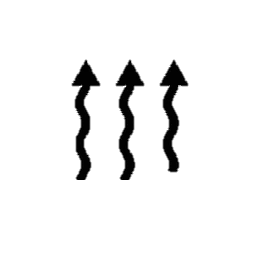 Thank you for your attention !  Any comments or questions ?  
amelie.simon@imt-atlantique.fr
‹#›